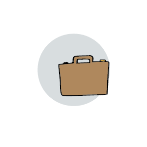 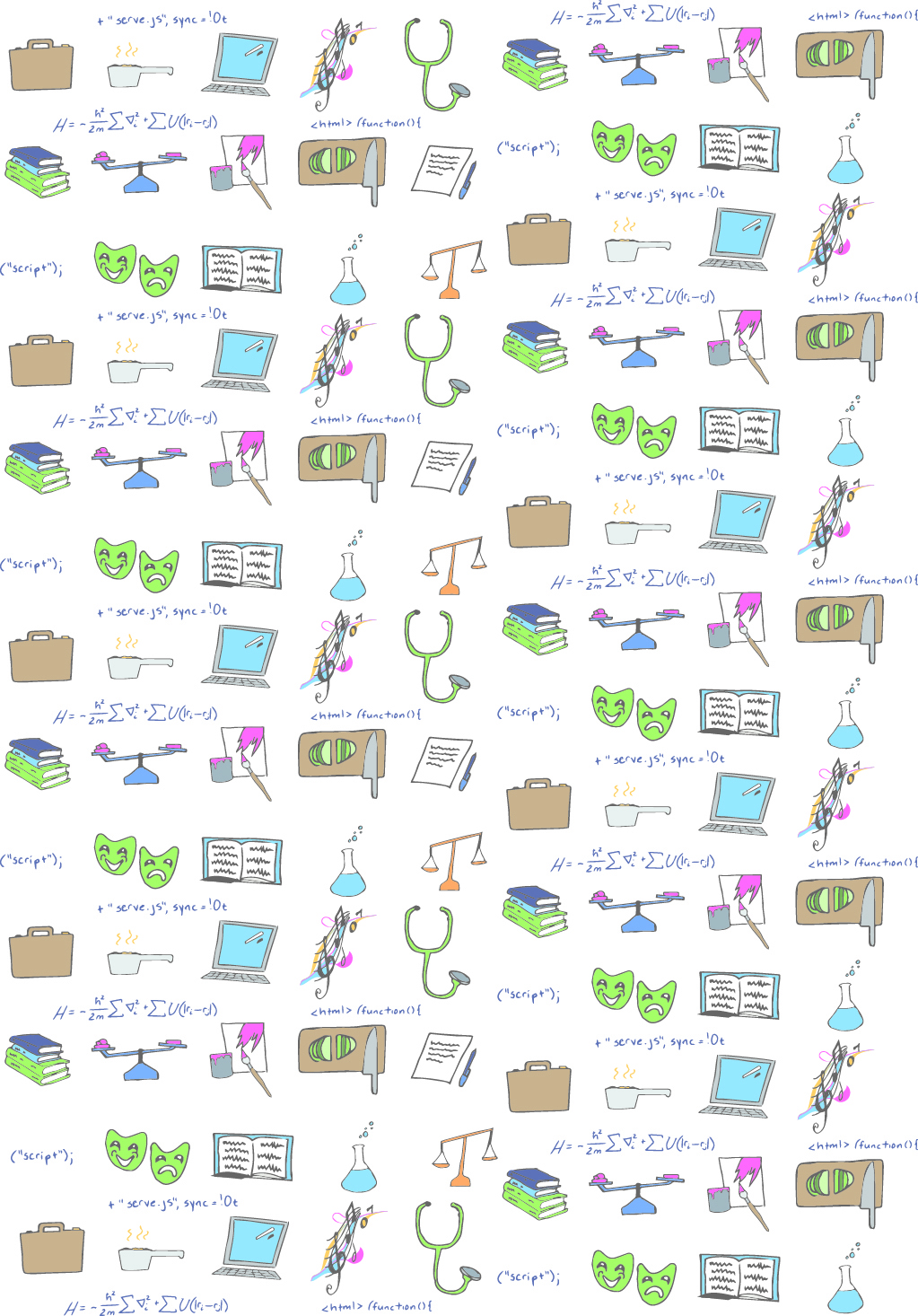 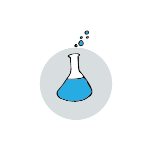 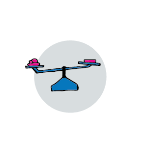 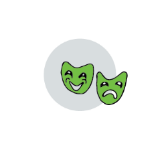 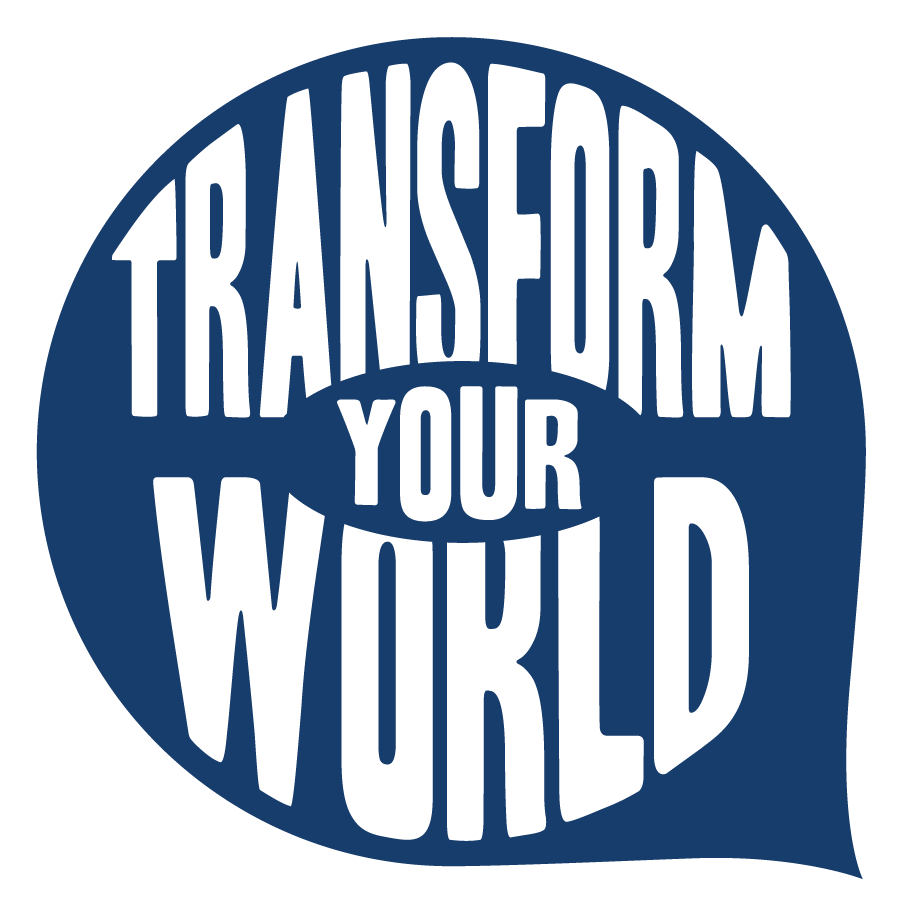 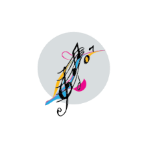 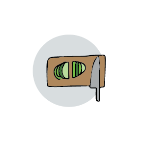 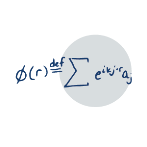 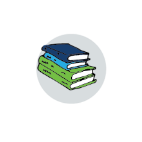 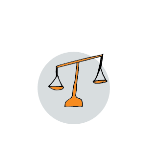 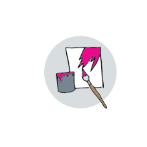 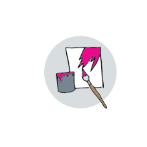 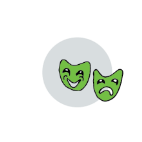 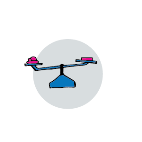 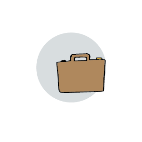 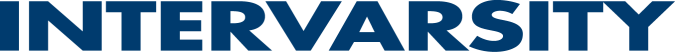 seeing international students and faculty transformed,
campuses renewed,
and world changers developed
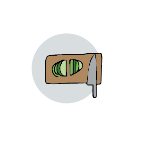 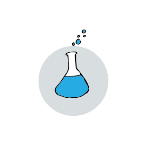 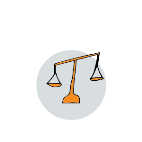 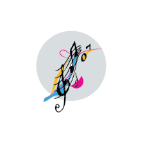 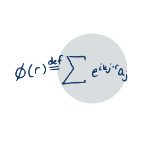 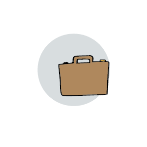 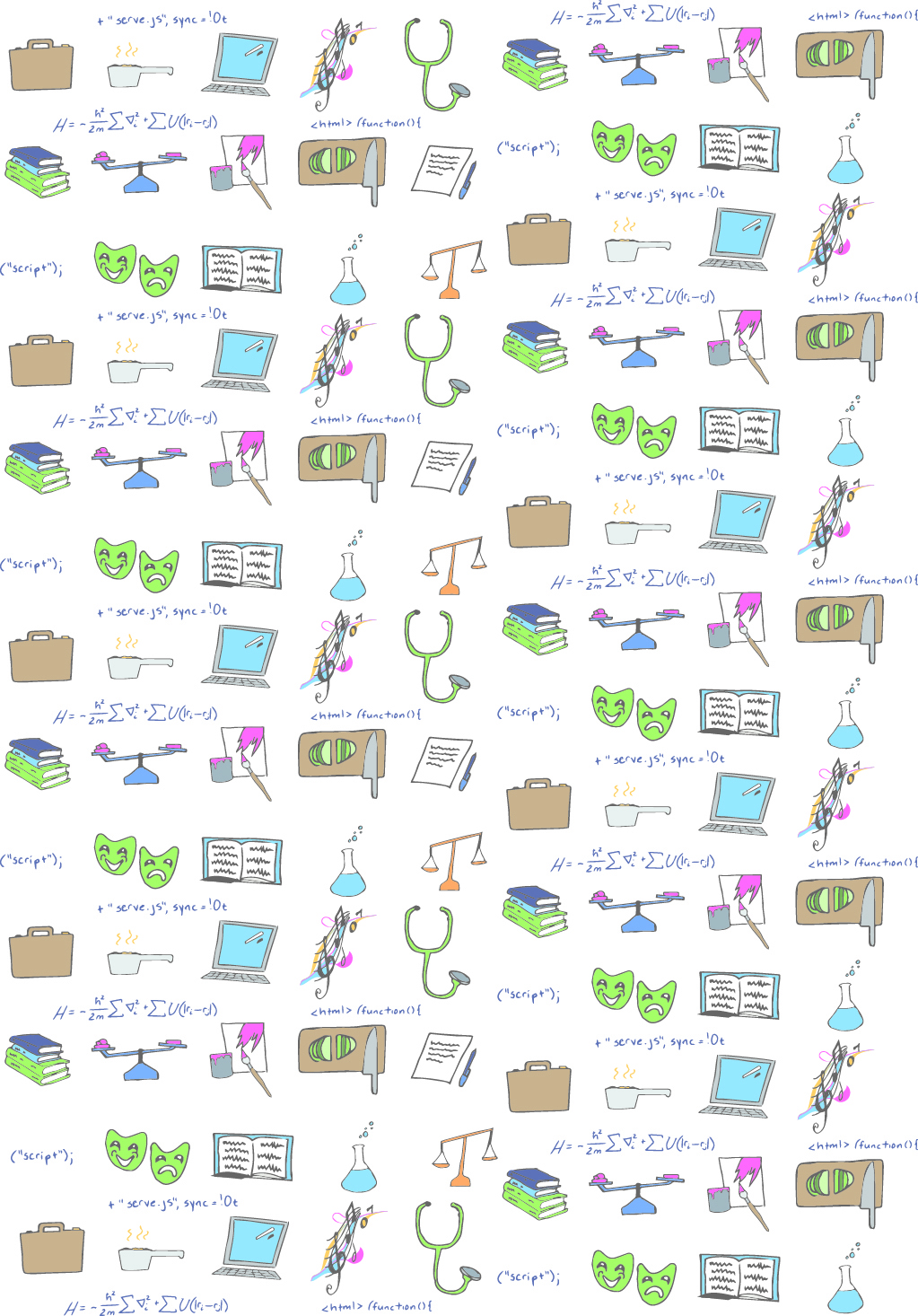 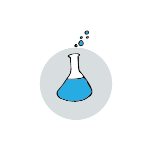 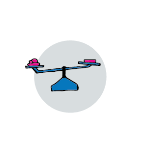 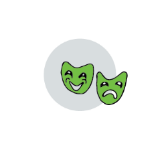 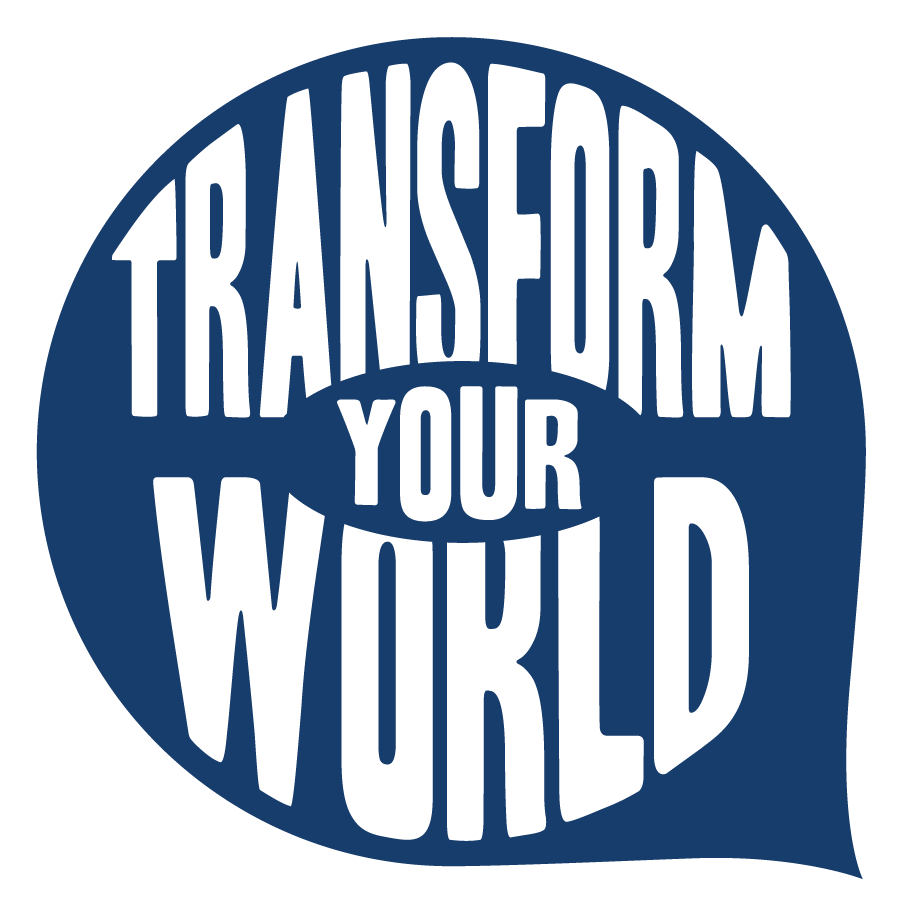 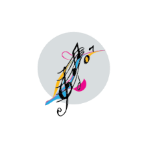 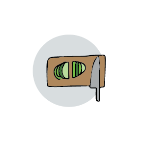 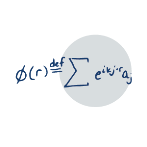 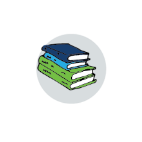 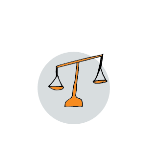 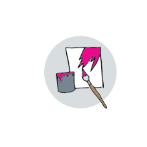 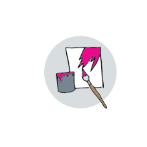 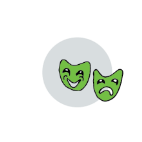 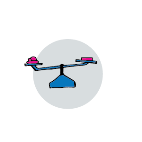 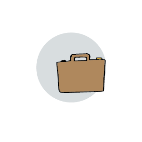 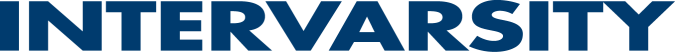 seeing international students and faculty transformed,
campuses renewed,
and world changers developed
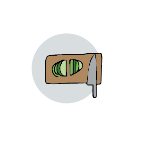 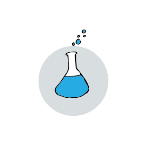 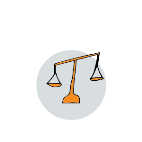 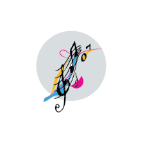 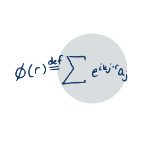 at [INSERT SCHOOL ALL CAPS]
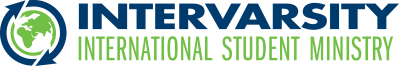 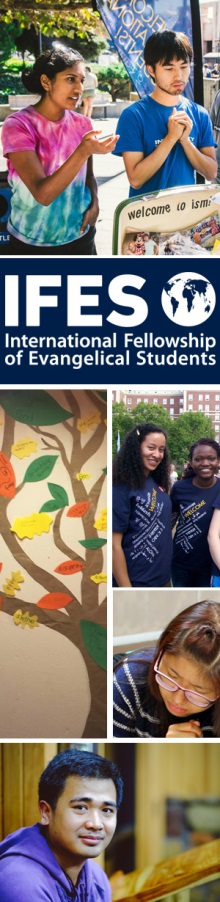 [Insert campus ministry name/logo etc or delete box]
We are part of InterVarsity Christian Fellowship, a Christian ministry on college campuses across the United States. InterVarsity is part of the International Fellowship of Evangelical Students (IFES).

[
insert description of your chapter and chapter activities

]
Contact Us!
[your contact information]
ism.intervarsity.org
635 Science Dr
Madison, WI 53711
at [INSERT SCHOOL ALL CAPS]
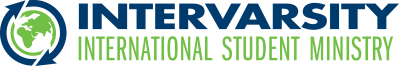 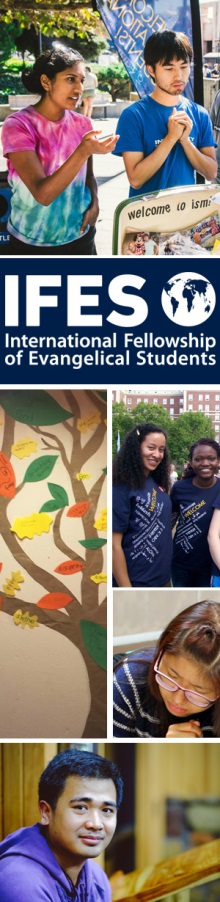 [Insert campus ministry name/logo etc or delete box]
We are part of InterVarsity Christian Fellowship, a Christian ministry on college campuses across the United States. InterVarsity is part of the International Fellowship of Evangelical Students (IFES).

[
insert description of your chapter and chapter activities

]
Contact Us!
[your contact information]
ism.intervarsity.org
635 Science Dr
Madison, WI 53711